Myslieť a konať na základe hodnôt, vedomostí a dát.
[Speaker Notes: Framing:
Pozor na jazyk (komplikovanosť) a anglicizmy
Predo mnou: Shoshana, Anka, Marek (dáta a ich dôležitosť)]
Myslieť a konať na základe hodnôt, vedomostí a dát.Spoločne.
Slobodne myslieť a zodpovedne konať na základe hodnôt, vedomostí a dát - spoločne.
Predstavenie
Kancelária ministra
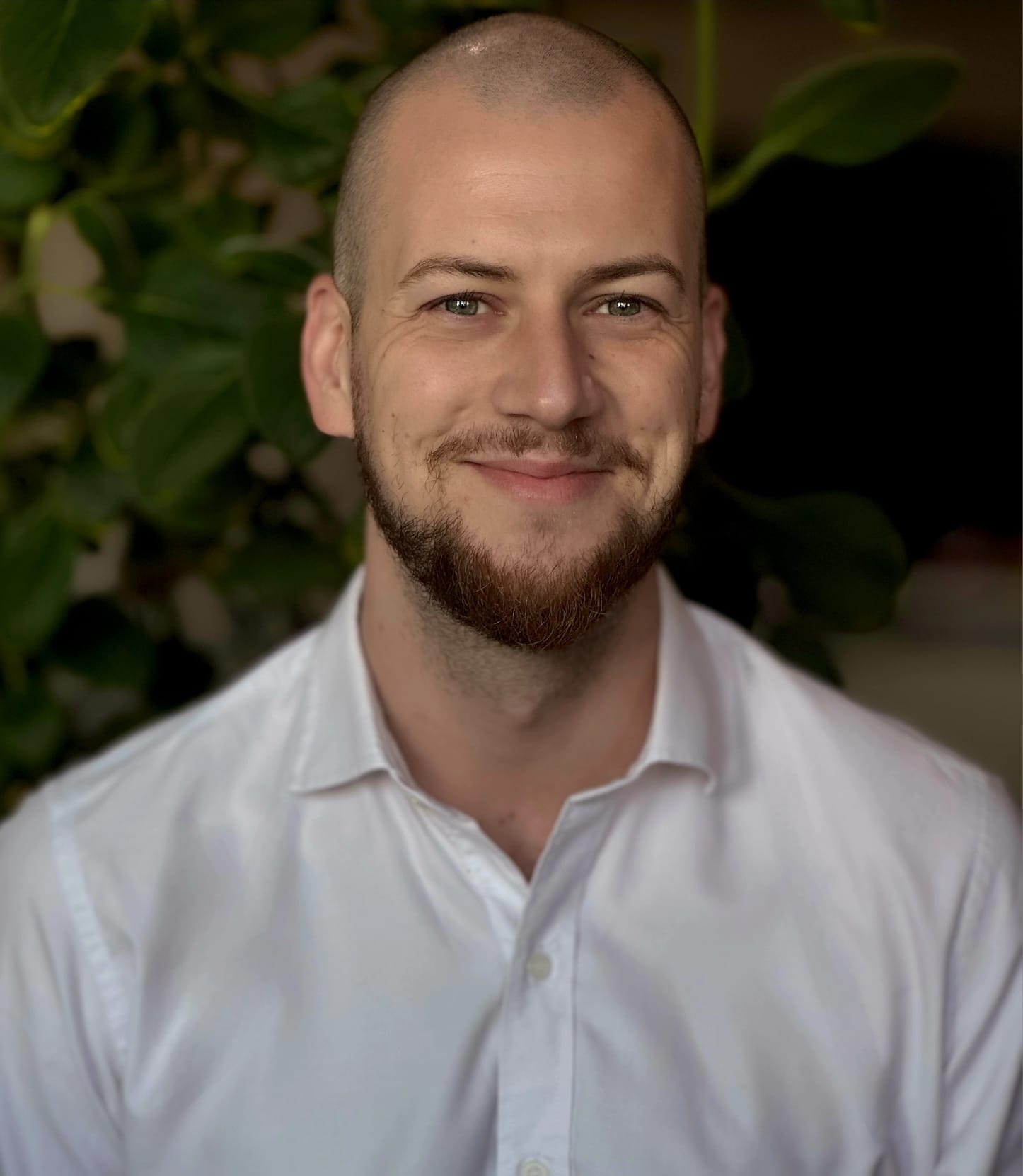 Odbor y
Odbor x
Odbor strategických priorít
Programová kancelária
Útvar strategickej komunikácie
Útvar duševného zdravia
Útvar inovácií
Arnold Kiss
riaditeľ
Odbor strategických priorít
Vzdelávanie
pre 21. storočie
Učíme sa 
samostatne myslieť a zodpovedne konať 
na základe hodnôt, vedomostí a dát
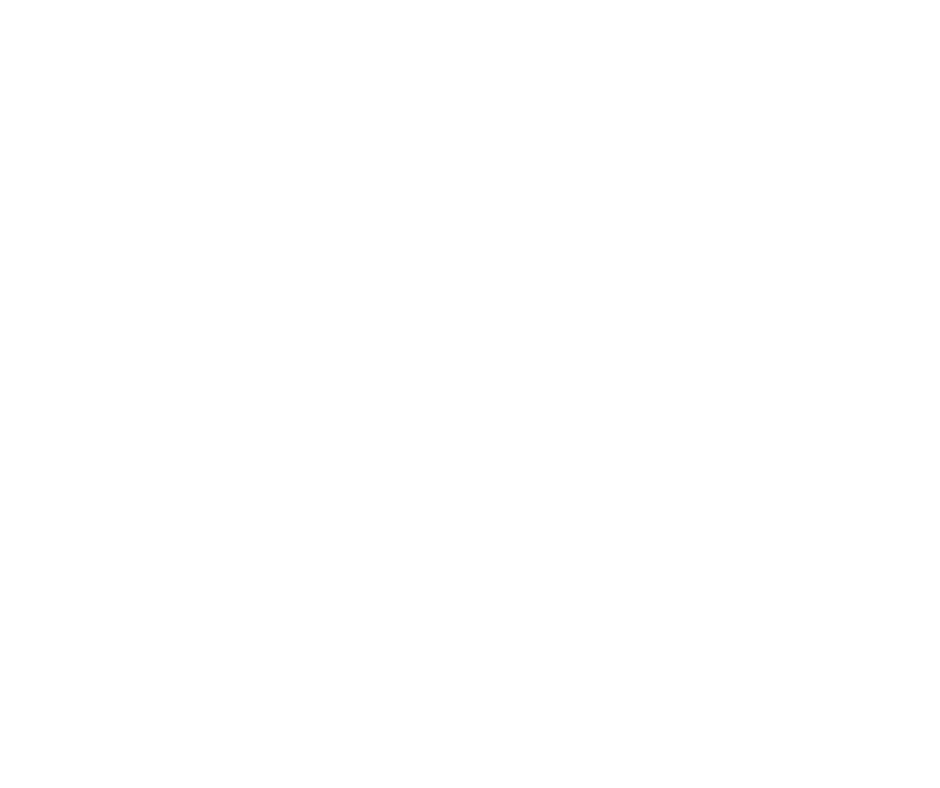 Základné ciele moderného vzdelávania
Učiť sa myslieť a konať na základe vedomostí, dát a hodnôt
Funkčná gramotnosť
Porozumieť svetu a nájsť si v ňom svoje miesto
Hodnotový rámec
Postupne prevziať zodpovednosť za svoj rozvoj
Sebapoznanie
Nové vzdelávanie – odborne a v postupných krokoch
2035
Všetci absolventi ZŠ
prešli novým
vzdelávacím programom
2021
2022
september 2023
september 2024
Začiatok prác na novom štátnom vzdelávacom programe
Odborné 
a verejné konzultácie
Prvé školy vstupujú
do zavádzania zmien
Učiť po novom
začína 400 ZŠ
z celého Slovenska
2020
január 2022
marec 2023
2022-2024
šk. rok 2026/27
Prijatie nového ŠVP
Schválenie Plánu
obnovy a odolnosti SR
Predstavenie 
východísk zmien
Postupný vznik 
40 RCPU
Plošné zavedenie
nového štátneho 
vzdelávacieho programu
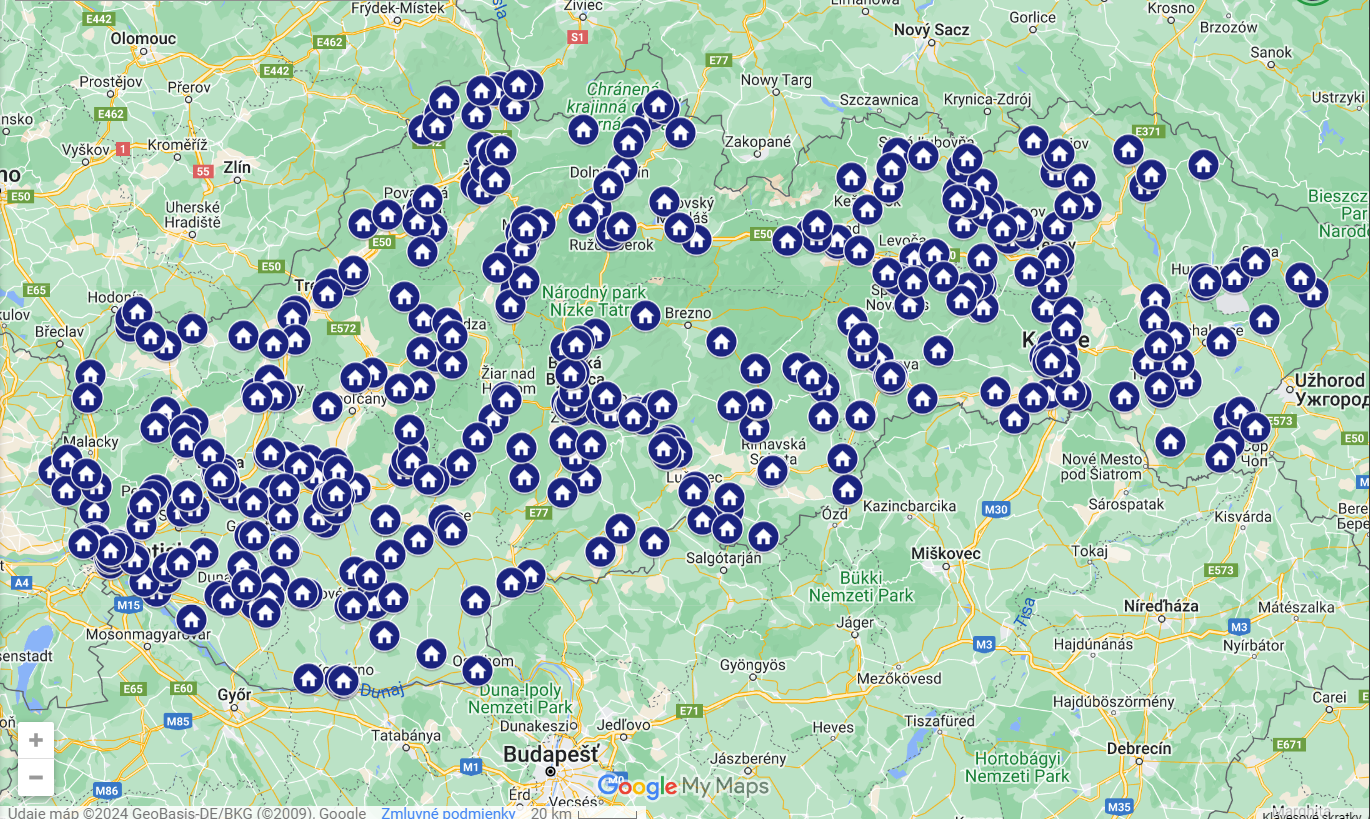 1/5
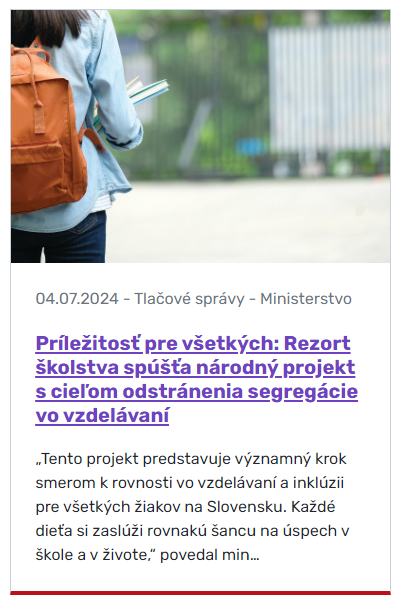 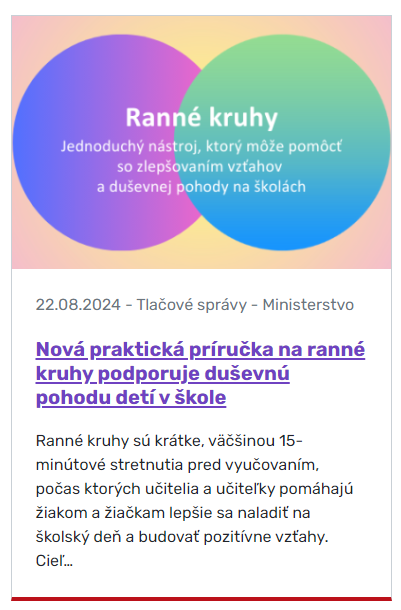 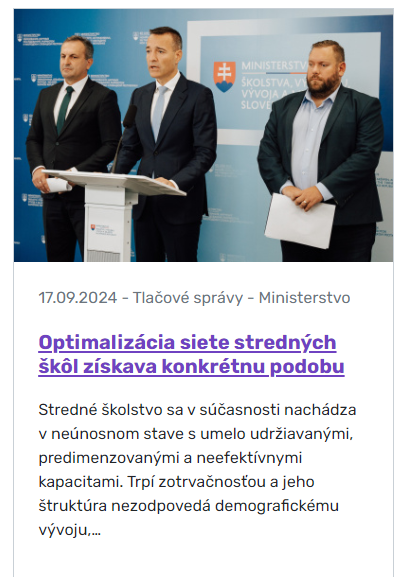 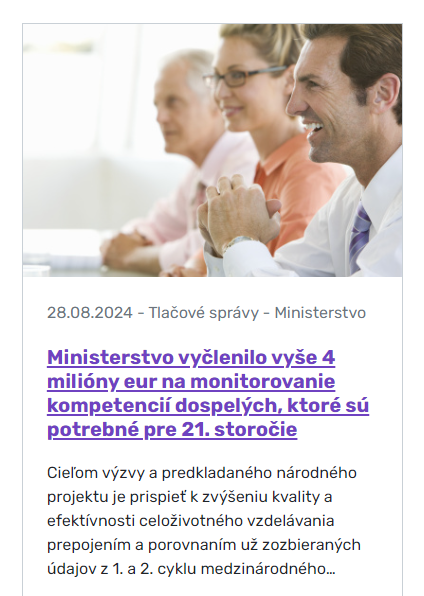 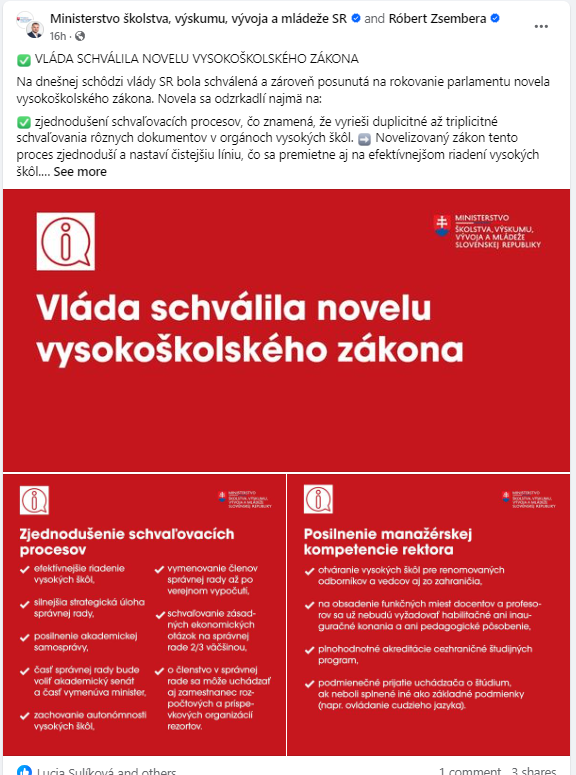 [Speaker Notes: Desegregácia a preventívne programy: Shoshana, Anka Viľchová,]
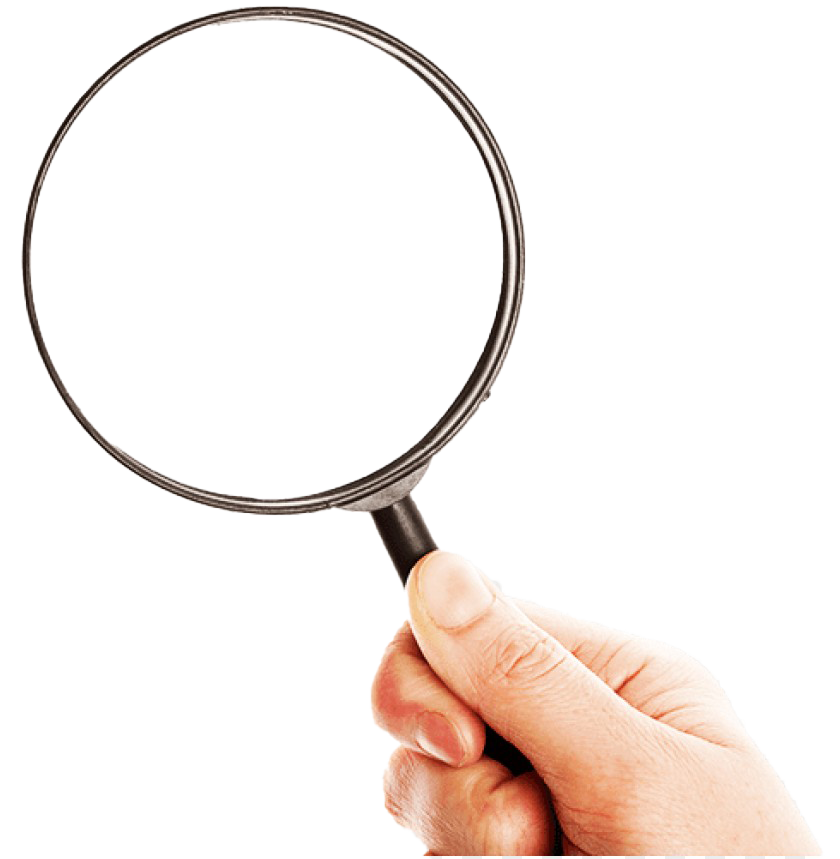 Slobodne myslieť a zodpovedne konať na základe hodnôt, vedomostí a dát - spoločne.
Štandardy: ročníky 
vs. 
cykly?
Integrovať predmety?
Vedomosti vs. zručnosti?
Minimálny učebný výstup?
KP NIVaM?
RCPU?
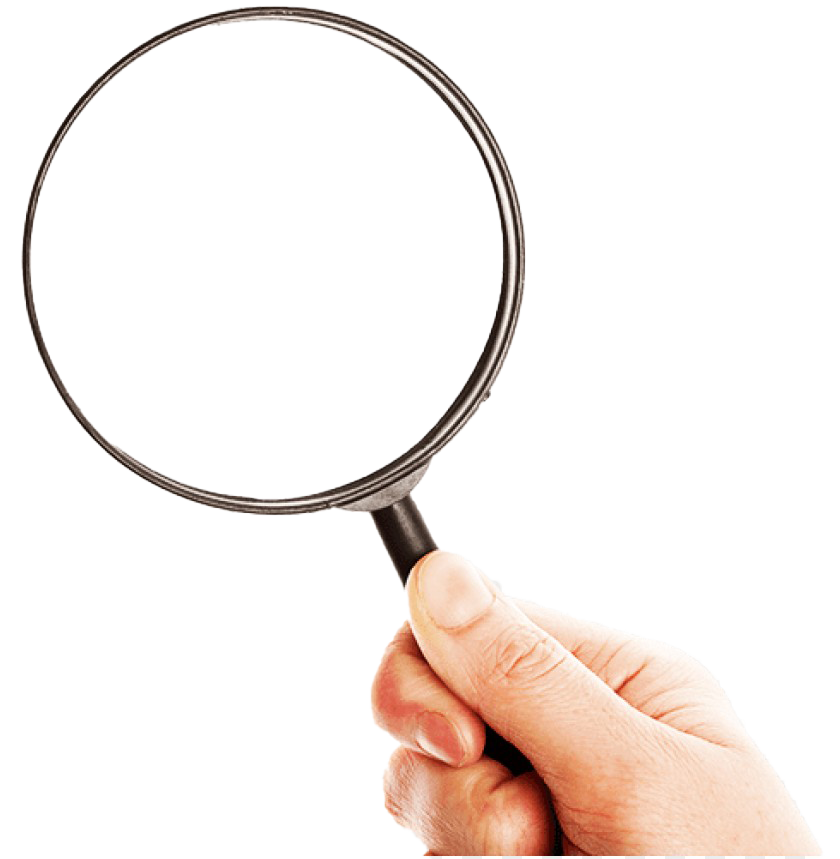 Slobodne myslieť a zodpovedne konať na základe hodnôt, vedomostí a dát - spoločne.
Sektorové rady?
Duál?
Štandardy: ročníky 
vs. 
cykly?
Integrovať predmety?
Autonómia samospráv?
Vedomosti vs. zručnosti?
Mäkké zručnosti?
Strategickí investori?
Minimálny učebný výstup?
KP NIVaM?
RCPU?
Členovia v správnych radách?
Lorem ipsum?
Akademická sloboda vs. zodpovednosť?
Ďalšia téma?
Lorem ipsum?
Lorem ipsum?
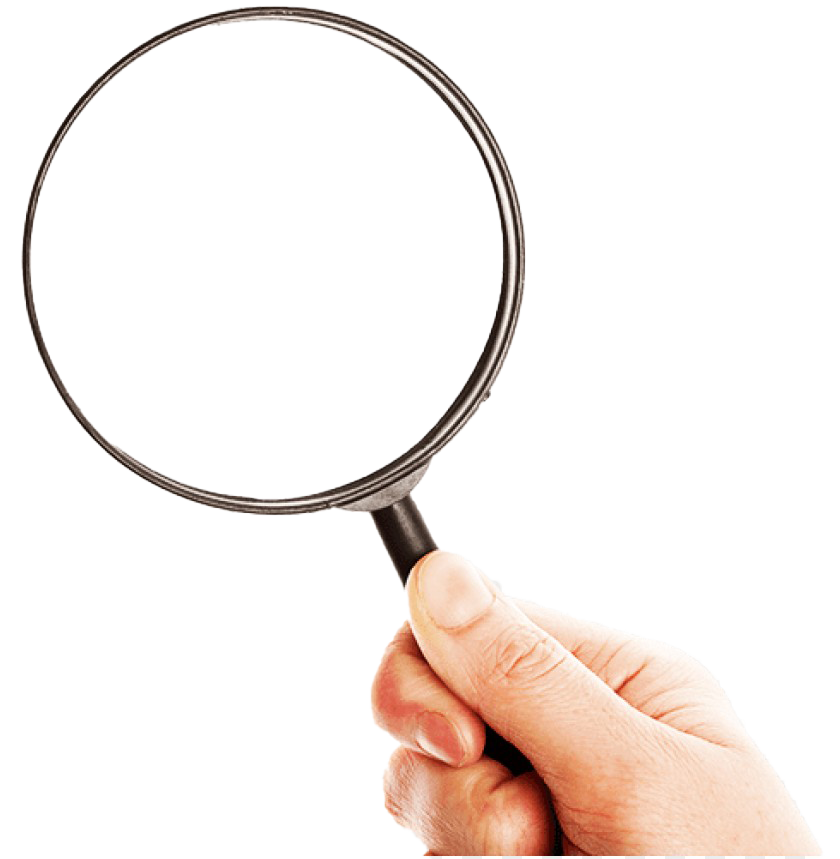 Slobodne myslieť a zodpovedne konať na základe hodnôt, vedomostí a dát - spoločne.
PT
Mäkké zručnosti?
Sektorové rady?
Sektorové rady?
Sektorové rady?
SŠ
Autonómia samospráv?
Duál?
Duál?
Strategickí investori?
Strategickí investori?
Strategickí investori?
Duál?
ZŠ
Mäkké zručnosti?
Autonómia samospráv?
MŠ
Mäkké zručnosti?
Štandardy: ročníky 
vs. 
cykly?
KP NIVaM?
RCPU?
Vedomosti vs. zručnosti?
Minimálny učebný výstup?
Integrovať predmety?
Lorem ipsum?
Lorem ipsum?
Členovia v správnych radách?
Sektorové rady?
Lorem ipsum?
Lorem ipsum?
Akademická sloboda vs. zodpovednosť?
Lorem ipsum?
Lorem ipsum?
Lorem ipsum?
Duál?
Lorem ipsum?
Strategickí investori?
Ďalšia téma?
Lorem ipsum?
Lorem ipsum?
Lorem ipsum?
Lorem ipsum?
IE
ČD
Mäkké zručnosti?
SV
Lorem ipsum?
VŠ
Lorem ipsum?
Lorem ipsum?
FO
Lorem ipsum?
Lorem ipsum?
Lorem ipsum?
[Speaker Notes: Cez stromy nevidí les]
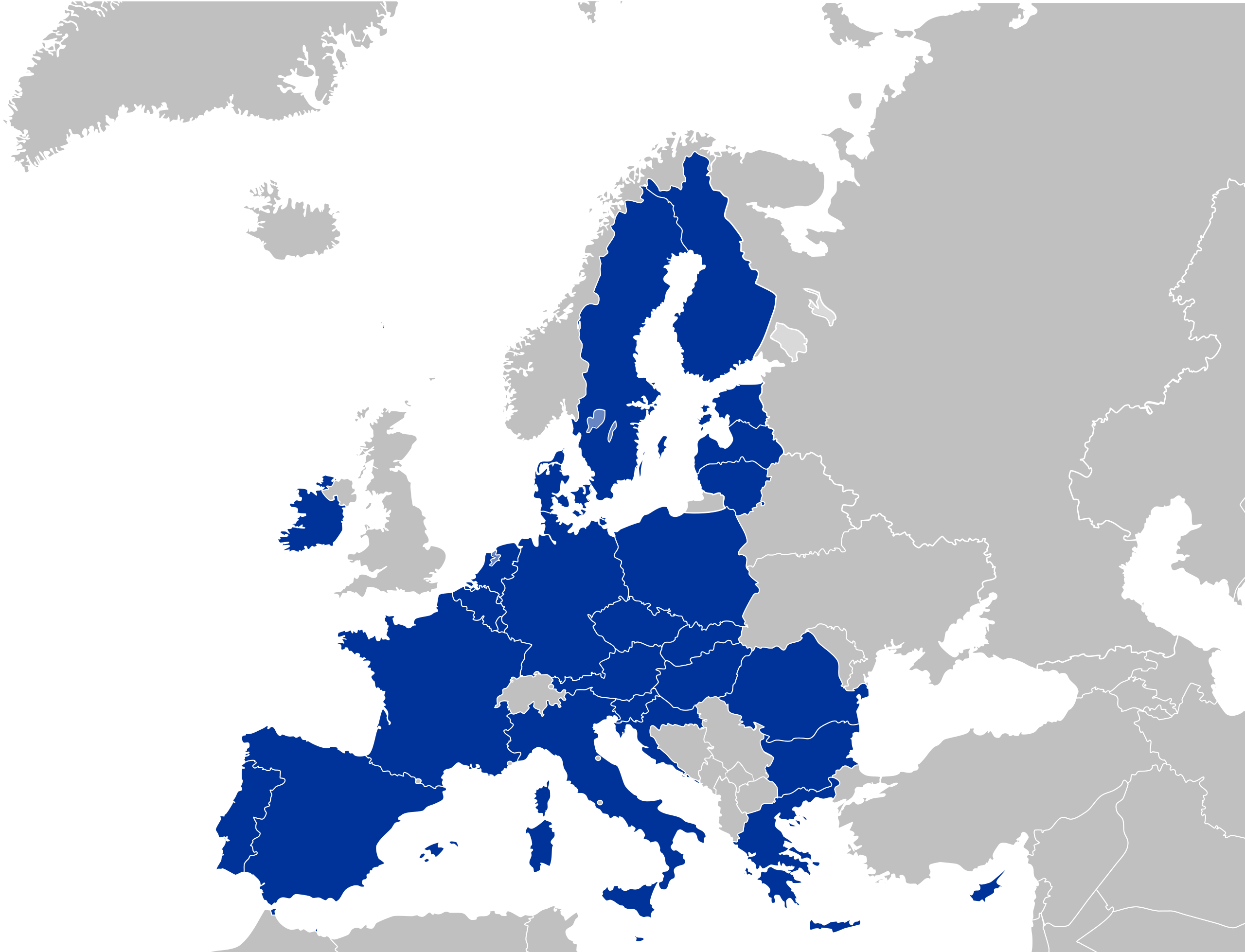 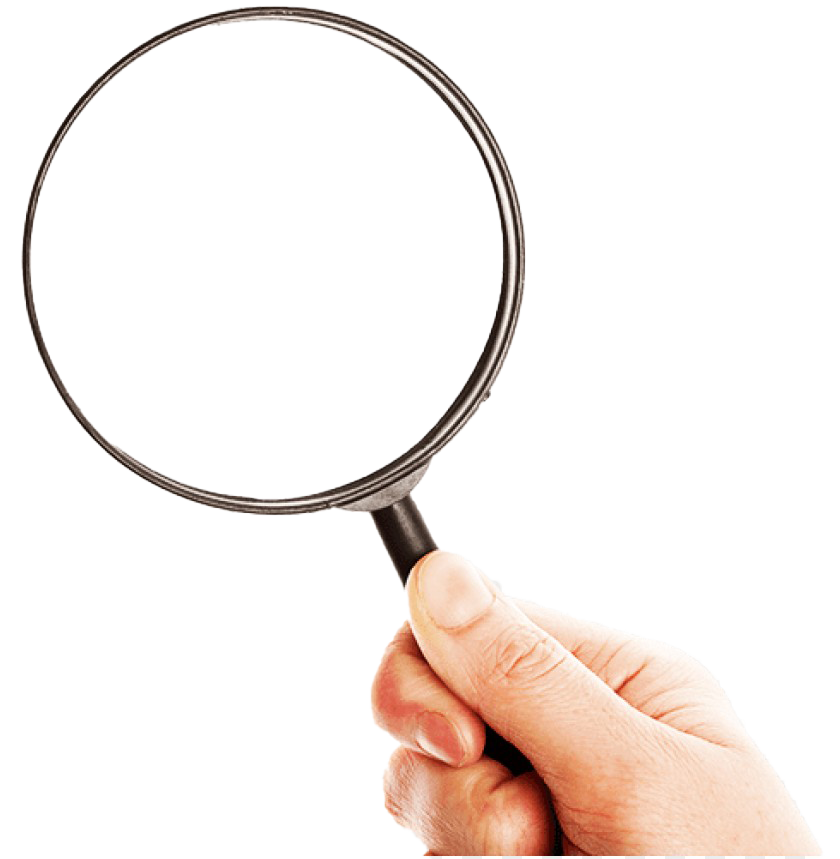 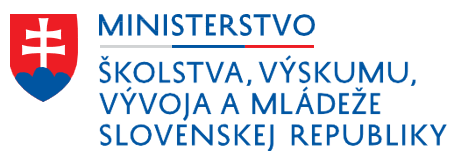 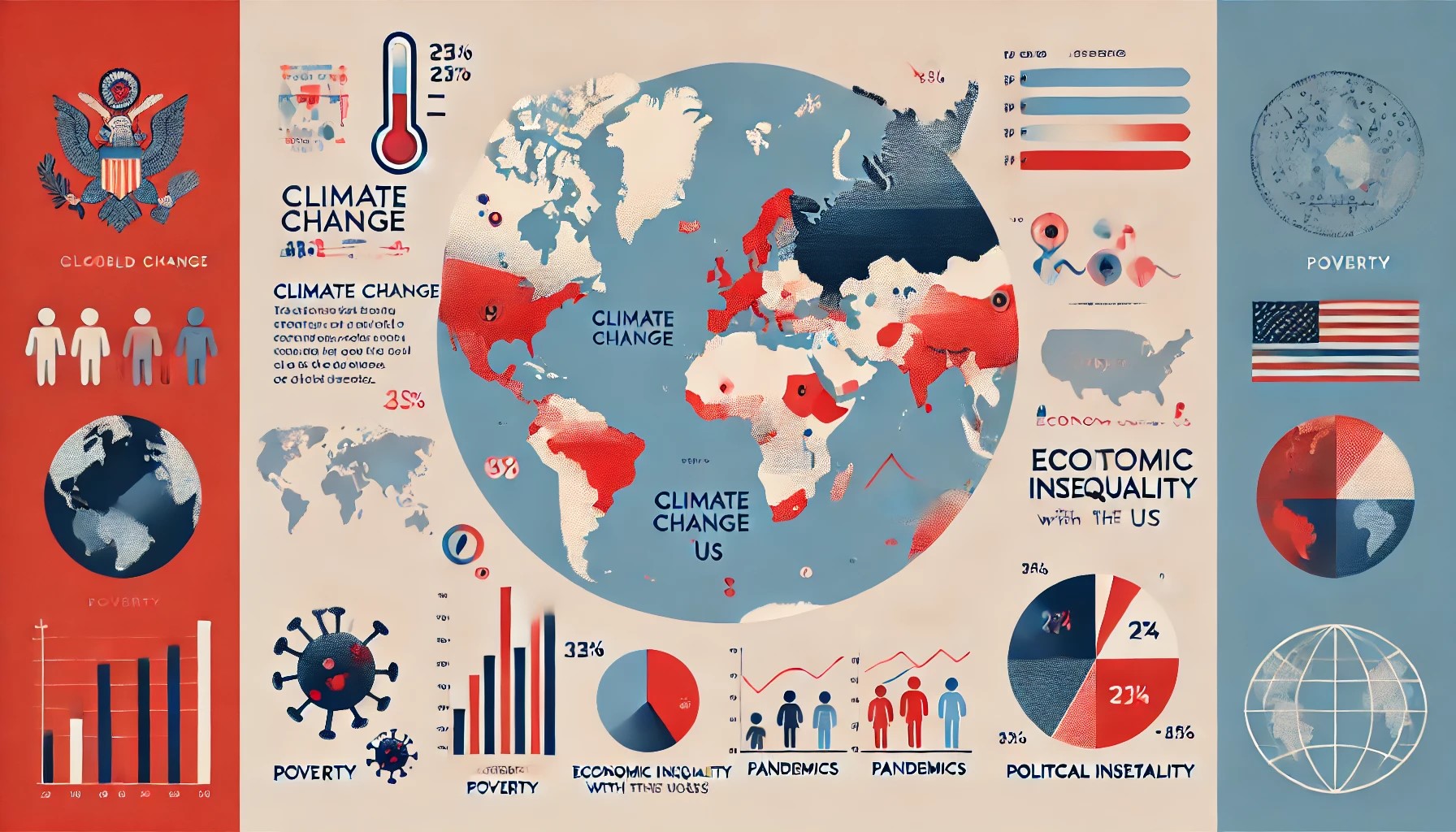 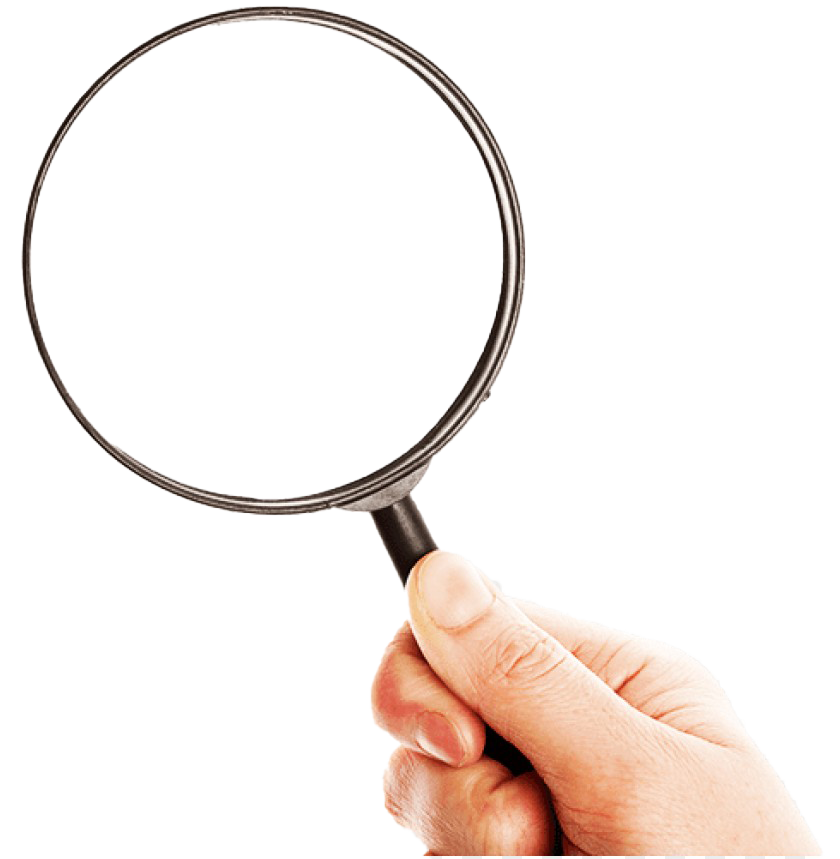 Slobodne myslieť a zodpovedne konať na základe hodnôt, vedomostí a dát - spoločne.
Svet V.U.C.A.
Volatility - prchavosť
Uncertainty - neistota
Complexity - komplexita
Ambiguity - nejednoznačnosť
Vision - vízia
Understanding - pochopenie
Clarity - jasnosť
Agility - agilnosť
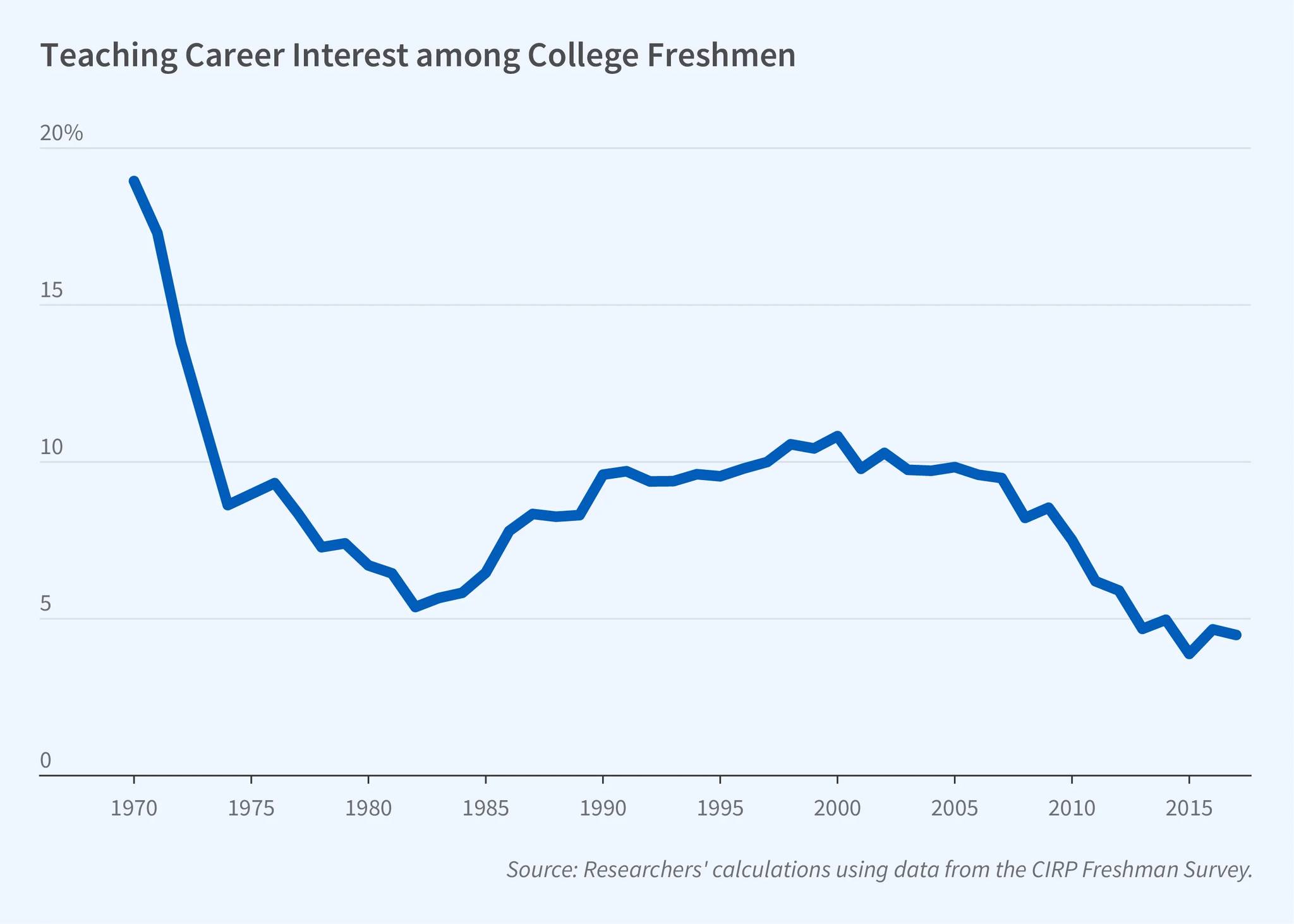 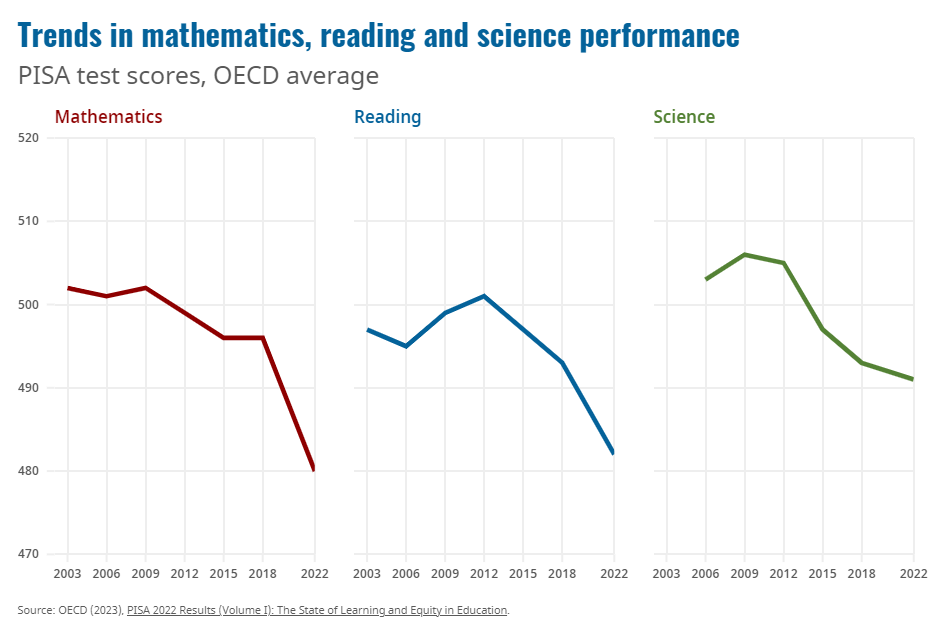 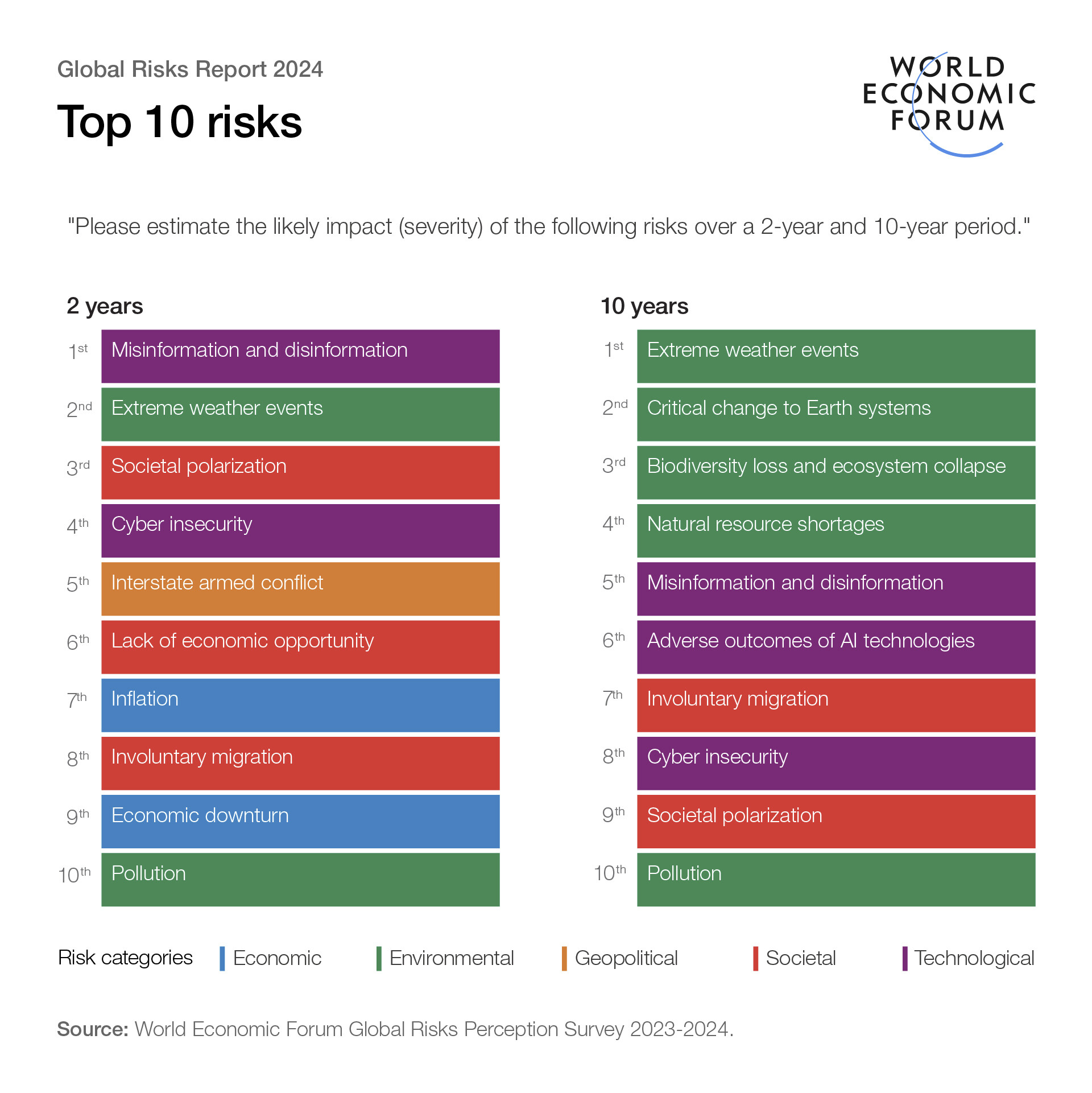 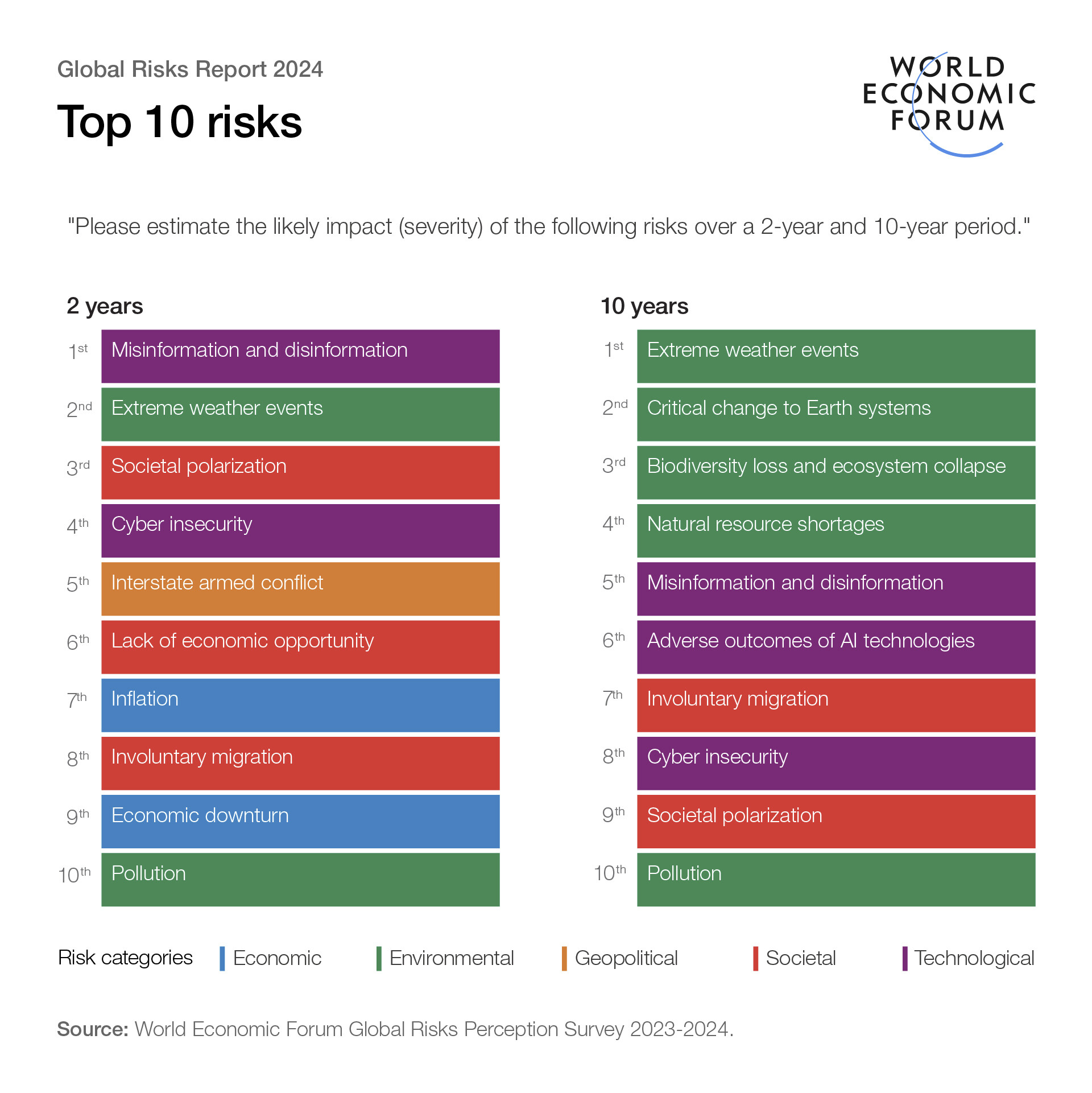 Extrémne počasie
Misinformácie a dezinformácie
Kritická zmena v systémoch Zeme
Extrémne počasie
Strata biodiverzity, kolaps ekosyst.
Polarizácia v spoločnosti
Nedostatok prírodných zdrojov
Kyberbezpečnosť
Misinformácie a dezinformácie
Medzinárodné ozbrojené konflikty
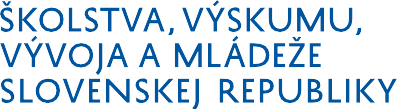 Problém vs. riešenia
[Speaker Notes: Čo si za 10 rokov v našom vzdelávacom systéme všímam a čo sa ukazuje byť naozaj kľúčovým problémom, ktorý nám bráni v efektívnom prekonávaní týchto spoločných bariér.]
Rezortizmus/silá/“piesočkovanie“ a krátkozrakosť
Školy a akademické prostredie si idú svoje
Tretí sektor si ide svoje
Na životné prostredie nemyslíme
Biznis/firmy si idú svoje
Štát si ide svoje
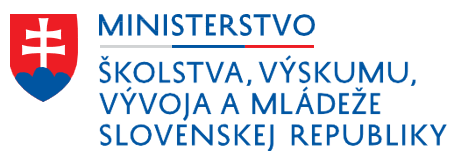 Na životné prostredie nemyslíme
Štát si ide svoje
Školy a akademické prostredie si idú svoje
Tretí sektor si ide svoje
Biznis/firmy si idú svoje
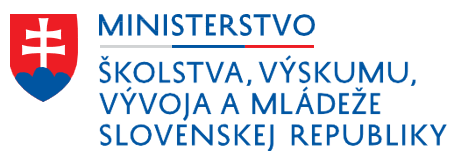 Quintuple helixPäťnásobný model/Päťnásobná špirála
Životné prostredie
Všetko robené so zohľadnením dopadu naň a s perspektívou trvalej udržateľnosti.
Formálne vzdelávanie/Akadémia
Inovovanie a skvalitňovanie výučby, zdieľanie pokroku.
Štát a samosprávy
Uľahčovanie spolupráce,
odstraňovanie legisl. bariér a multiplikácia dobrej praxe.
Tretí sektor
Tvorba regionálnych a lokálnych komunít, posilňovanie aktérov, watchdog.
Biznis
Monitorovanie a predikcia potrebných zručností, vedenie ekonomického rozvoja.
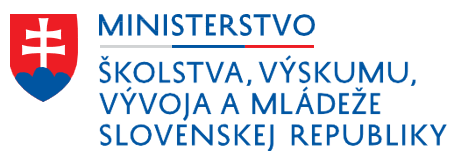 Quadruple and quintuple innovation helix framework - Wikipedia
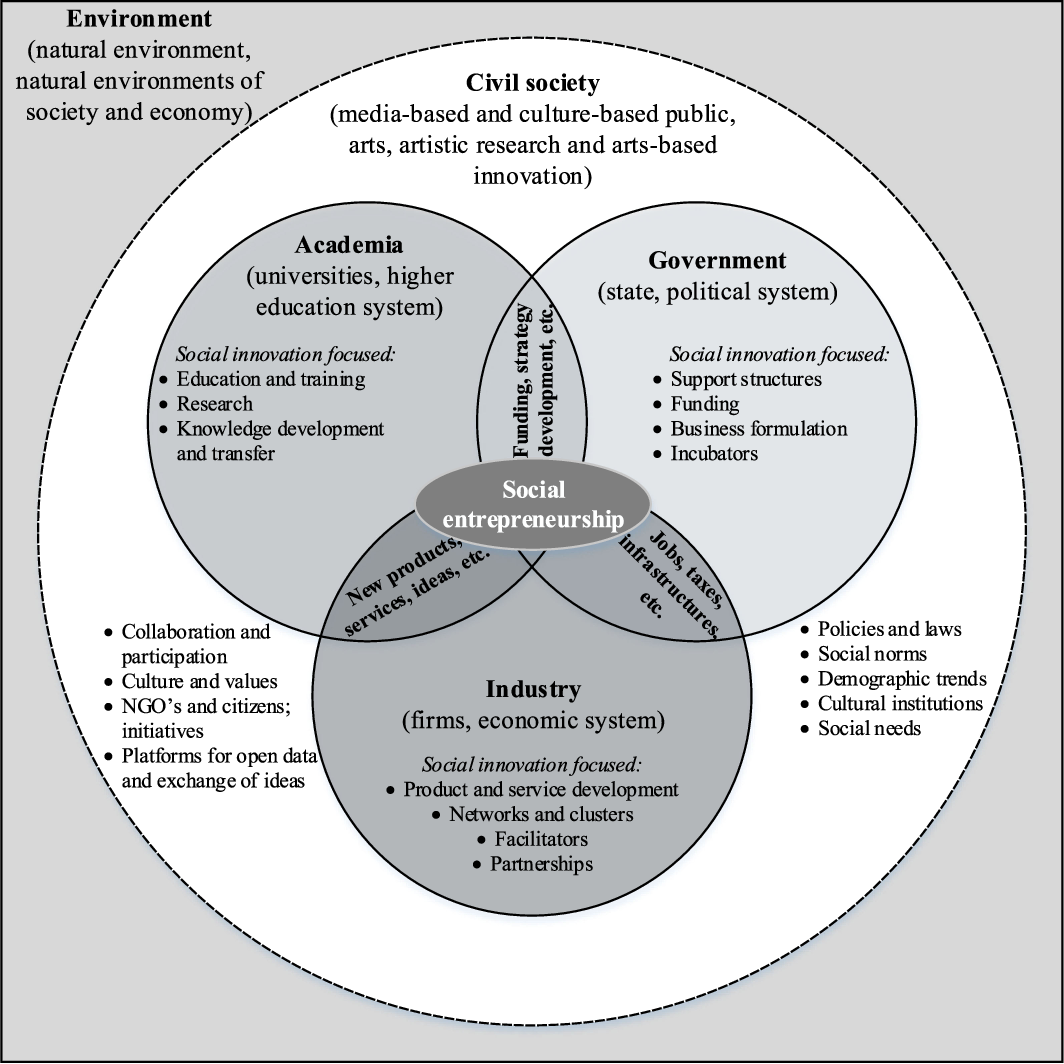 Neziskovky si idú svoje témy
[Speaker Notes: Synergie, ktoré prinášajú niečo nečakané. 
Konkrétna ilustrácia?]
Rezortizmus/“piesočkovanie“/krátkozrakosťv školskom prostredí
Vedenie školy si ide svoje
Žiaci si idú svoje, nezapojení
Učiteľky si idú svoje
Obec si ide svoje
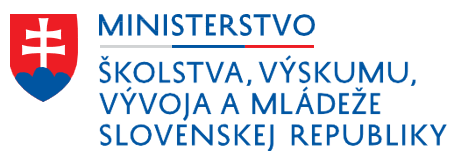 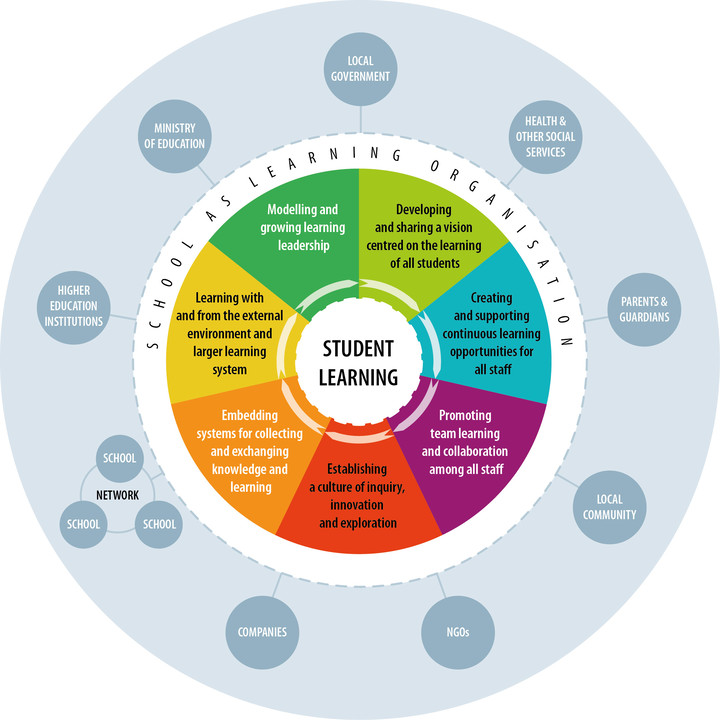 Obec si ide svoje
Vedenie školy si ide svoje
Žiaci si idú svoje, nezapojení
Učiteľky si idú svoje
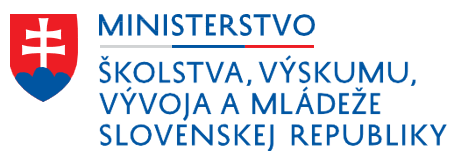 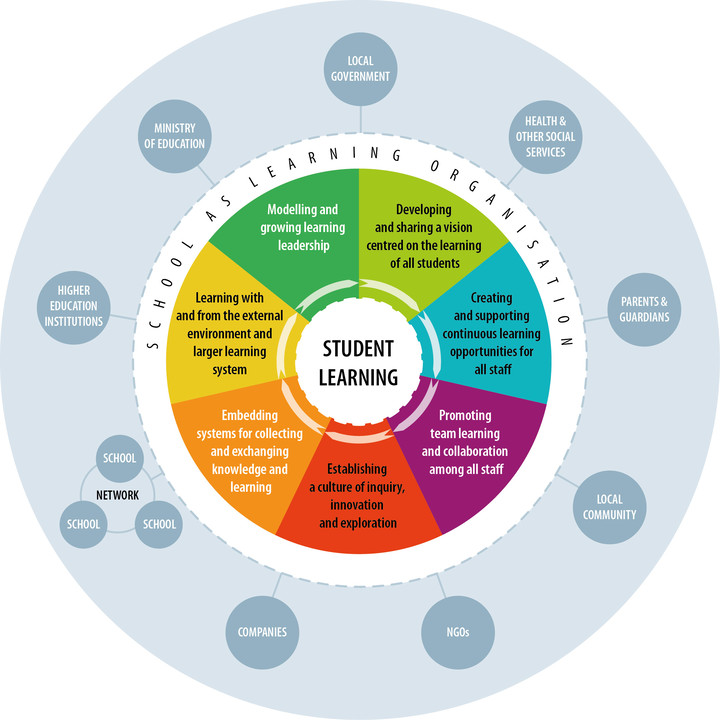 Obec
modelovanie a rozvoj líderských zručností
tvorba podmienok pre kontinuálne vzdelávanie PZ/OZ
podpora rovesníckeho učenia sa
inovácie ako súčasť školskej kultúry
zapájanie externého prostredia do vyučovacieho procesu
budovanie systému na zber, vyhodnocovanie a zdieľanie dát
Žiaci zapojení do tvorby a realizácie vízie pre školu
Spoločný rozvoj, mentoring
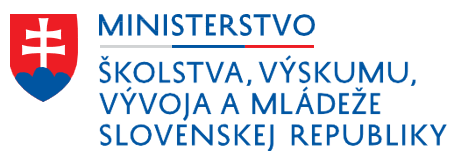 Zdroj: OECD – How to transform schools into learning organizations?
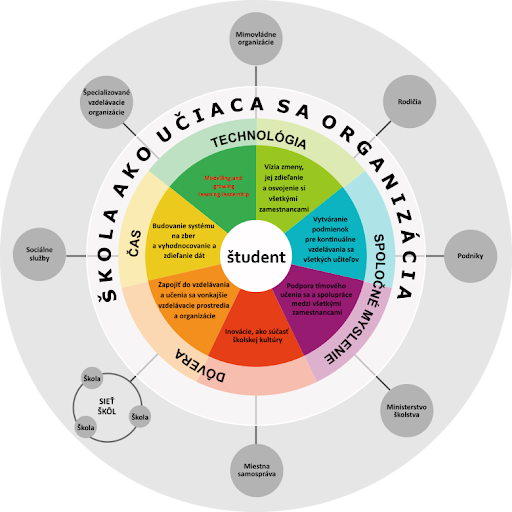 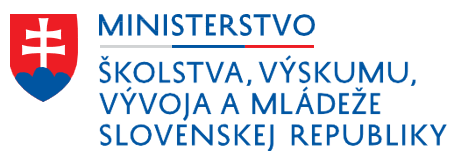 Zdroj: OECD – How to transform schools into learning organizations?
[Speaker Notes: How to transform schools into learning organisations? – OECD Education and Skills Today (oecdedutoday.com)]
Myslieť a konať na základe hodnôt, vedomostí a dát.Spoločne.
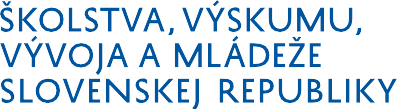 Vo vzdelávaní potrebujeme budovať strategické partnerstvá pre funkčný inovačný ekosystém.
Príklady:
[Speaker Notes: Nie kašľať na tie drobné diskusie – vedomosti vs. zručnosti sú extrémne dôležitá téma, aj tie ostatné
Ale myslieť pri tom na big picture – na víziu v ktorej nás myslenie po starom nedostane k novým výsledkom]
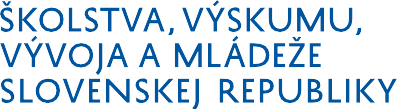 Štát
Slobodne myslieť a zodpovedne konať na základe hodnôt, vedomostí a dát - spoločne.
Štát (ministerstvo)
Strategickí investori (e.g. Volvo): uplatňovanie 5M + medzirezortnosť
Slobodne myslieť a zodpovedne konať na základe hodnôt, vedomostí a dát - spoločne.
Štát (ministerstvo)
Program zmien MŠVVaM – projektový manažment, 5M
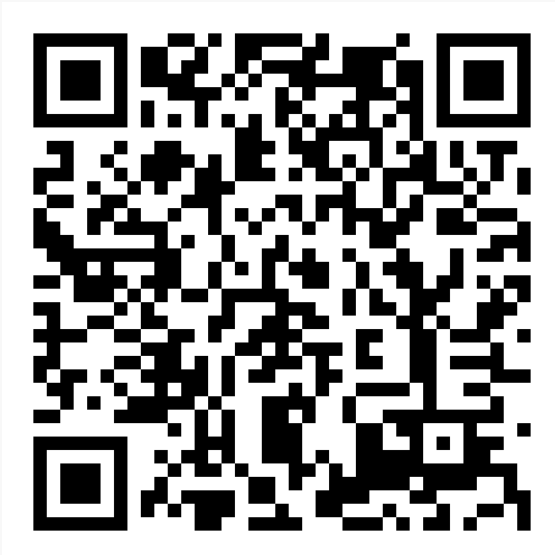 Slobodne myslieť a zodpovedne konať na základe hodnôt, vedomostí a dát - spoločne.
Štát (ministerstvo)
Spolupráca s ČR, spolupráca s OECD
OECD Global forum on the future of education and skills 2025
Slobodne myslieť a zodpovedne konať na základe hodnôt, vedomostí a dát - spoločne.
Štát (ministerstvo)
RCPU, NIVaM, CPPPaP – spolupráca s občianskym sektorom
Strategickí investori (e.g. Volvo) – uplatňovanie 5M + medzirezortnosť
Program zmien MŠVVaM – projektový manažment, 5M
Duševné zdravie, inovácie, sieť SŠ, ...
Spolupráca s OECD
OECD Global forum on the future of education and skills 2025
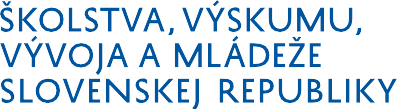 Firmy
Slobodne myslieť a zodpovedne konať na základe hodnôt, vedomostí a dát - spoločne.
Firmy
Zavolajte riaditeľke/riaditeľovi 1 školy (ZŠ/SŠ/VŠ) alebo MVO vo svojom okolí/sektore, spýtajte sa na ich potreby, ponúknite pomoc
[Speaker Notes: Povedať – zapájanie sa do sektorových rád a združení zamestnávateľov; oceňovanie spoluprác so školstvom, ...]
Slobodne myslieť a zodpovedne konať na základe hodnôt, vedomostí a dát - spoločne.
Firmy
Ponúknite stáže/mentoring/zapojte sa do duálneho vzdelávania, poskytujte naň spätnú väzbu
[Speaker Notes: Povedať – zapájanie sa do sektorových rád a združení zamestnávateľov; oceňovanie spoluprác so školstvom, ...]
Slobodne myslieť a zodpovedne konať na základe hodnôt, vedomostí a dát - spoločne.
Firmy
Návody:
Spolupráca univerzít a firiem - príklady dobrej praxe (CVTI)

Spolupráca stredných odborných škôl a zamestnávateľov (ŠIOV)

Spolupráca stredných škôl a firiem: Ako na to (almacareer.com)
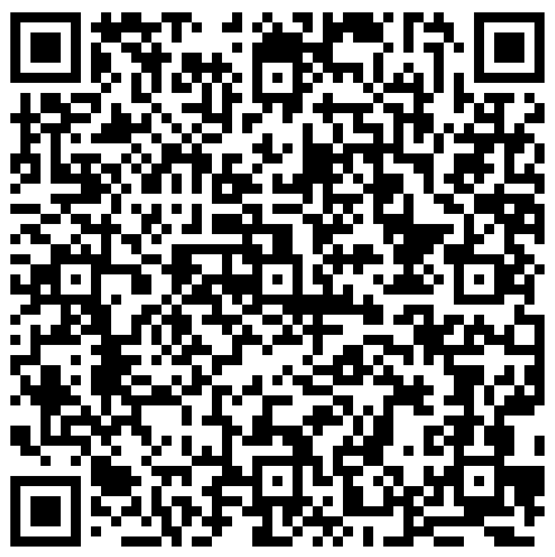 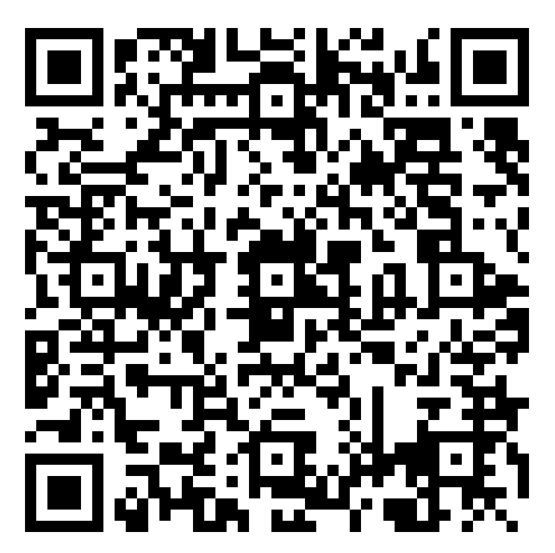 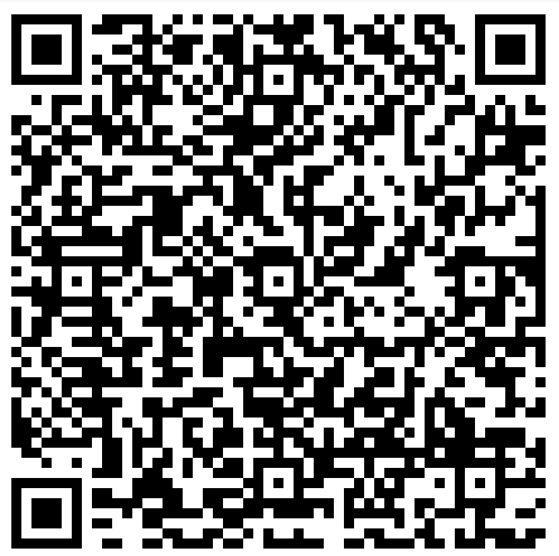 [Speaker Notes: Povedať – zapájanie sa do sektorových rád a združení zamestnávateľov; oceňovanie spoluprác so školstvom, ...]
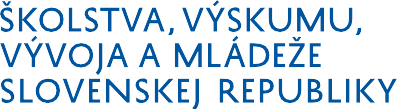 MVO
Slobodne myslieť a zodpovedne konať na základe hodnôt, vedomostí a dát - spoločne.
Občiansky sektor
Prepájanie sa a ponuka komplexnej podpory sieti škôl
Slobodne myslieť a zodpovedne konať na základe hodnôt, vedomostí a dát - spoločne.
Občiansky sektor
Dizajnovať programy/aktivity v súlade so štátnym vzdelávacím programom (a tak uľahčiť školám implementáciu) – design thinking
Slobodne myslieť a zodpovedne konať na základe hodnôt, vedomostí a dát - spoločne.
Občiansky sektor
Zamerať sa na dopĺňanie tém, kde má štát najväčšie nedostatky a prinášanie inovatívnych riešení – v súlade s potrebami škôl
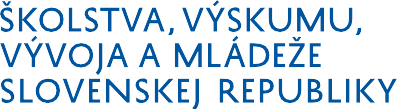 Školy
Slobodne myslieť a zodpovedne konať na základe hodnôt, vedomostí a dát - spoločne.
Školy
Otvoriť si sprievodné dokumenty na www.vzdelavanie21.sk 
Sprievodca pre kultúru a étos školy, Sprievodca koncepčnými zmenami
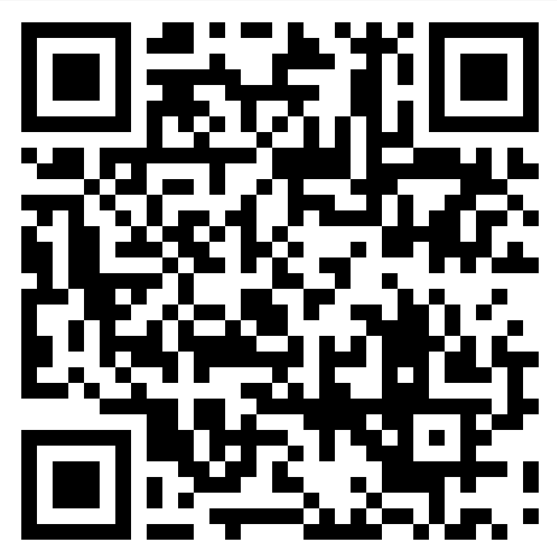 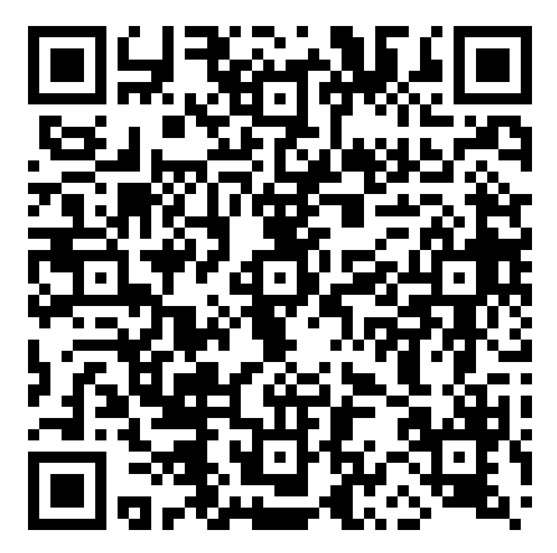 Slobodne myslieť a zodpovedne konať na základe hodnôt, vedomostí a dát - spoločne.
Školy
Využívať pedagogické a didaktické metódy, ktoré vedú k spolupráci s externým prostredím a prepájajú školu s jej okolím/komunitou
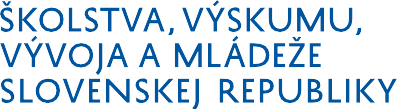 Všetci
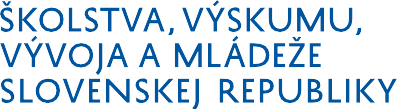 Dostaňme vzdelávanie do hlavného prúdu.
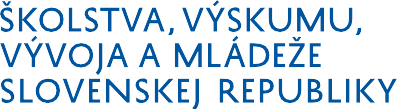 Make Education Great Again!
Arnold Kiss
arnold.kiss@minedu.sk